Solidarnościowy Fundusz Wsparcia Osób Niepełnosprawnych
Plan wsparcia 2019
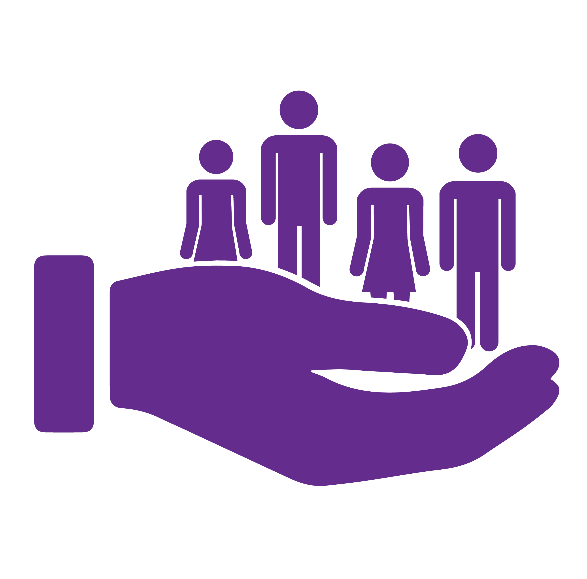 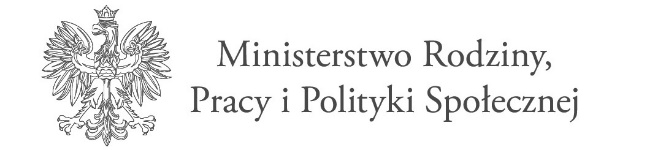 Fundusz Solidarnościowy
status
państwowy fundusz celowy
dysponent
minister właściwy do spraw zabezpieczenia społecznego
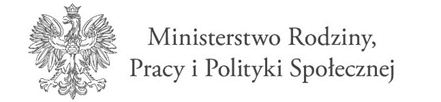 Solidarnościowy Fundusz Wsparcia Osób Niepełnosprawnych
Ogłoszenia planu 31 stycznia 2019 r.
w Biuletynie Informacji Publicznej Ministerstwa Rodziny, Pracy i Polityki Społecznej
Kiedy?
647 mln zł
Ile?
Planowa wysokość przychodów Funduszu
w pierwszym roku funkcjonowania
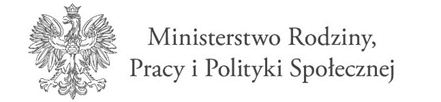 Solidarnościowy Fundusz Wsparcia Osób Niepełnosprawnych
Programy – propozycje MRPiPS
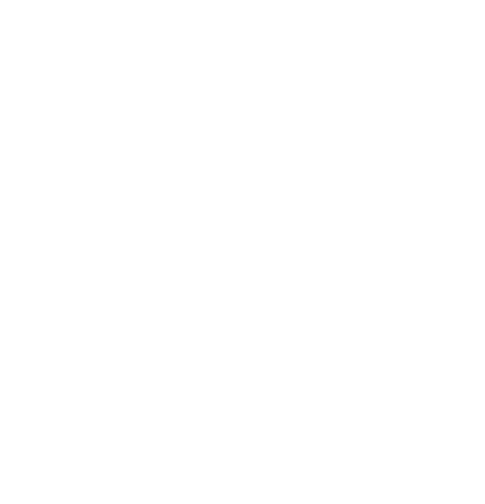 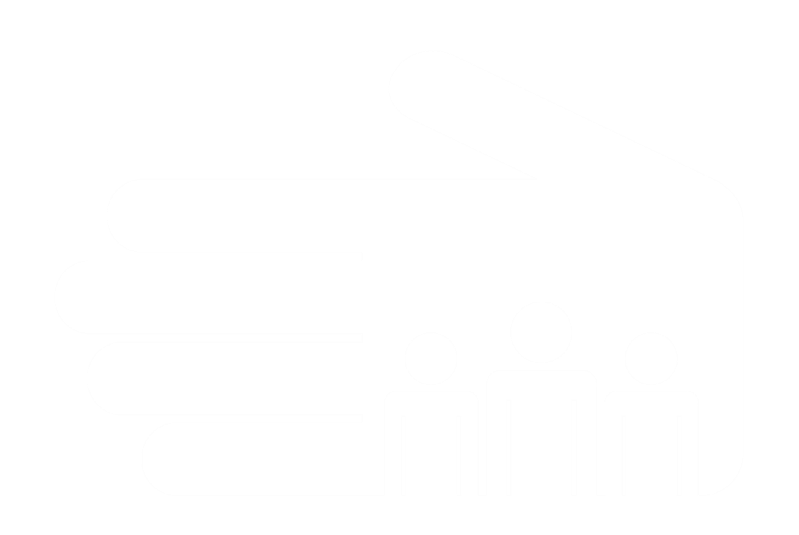 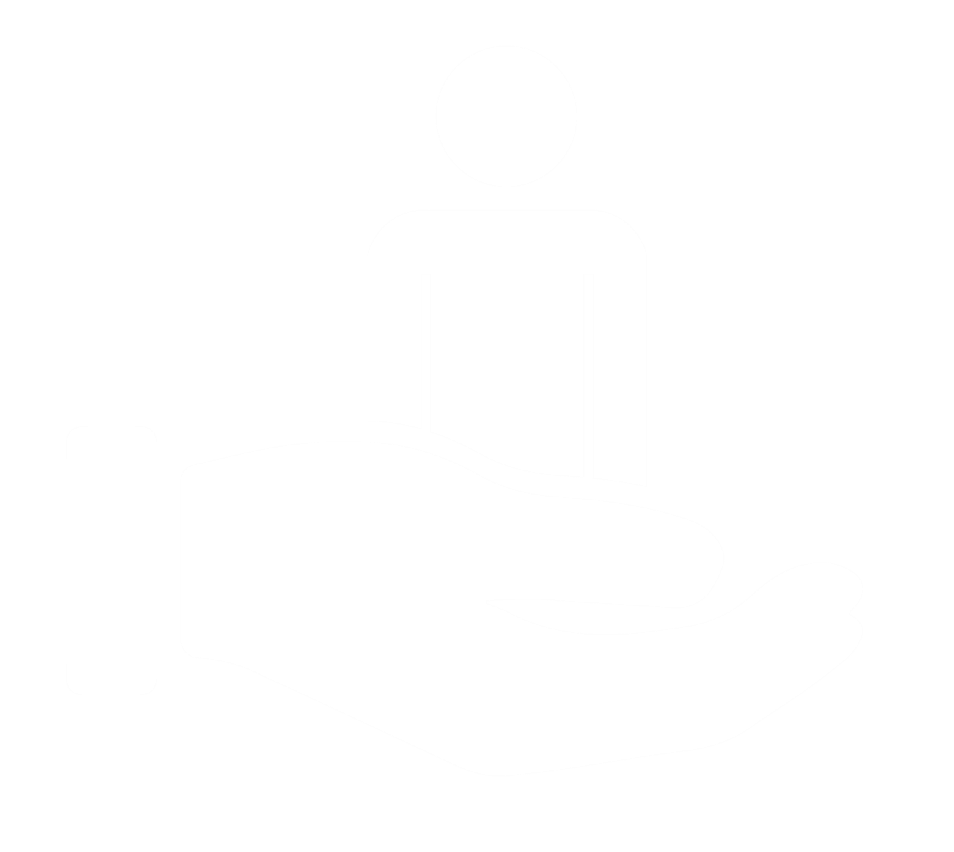 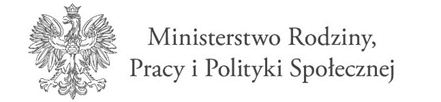 Solidarnościowy Fundusz Wsparcia Osób Niepełnosprawnych
Opieka – Pakiet programów
Usługi opiekuńcze dla osób niepełnosprawnych
Opieka wytchnieniowa
Opieka nad osobami niepełnosprawnymi
Usługi opiekuńcze, w tym specjalistyczne
Wsparcie członków rodziny w opiece nad:
Instrumenty wsparcia, opieka, w tym specjalistyczna
Osoby niepełnosprawne 
w stopniu znacznym, do 75 lat
osobami niepełnosprawnymi ze stopniem znacznym

dziećmi niepełnosprawnymi
Osoby niepełnosprawne pozostające pod opieką osób pobierających tzw. emeryturę EWK
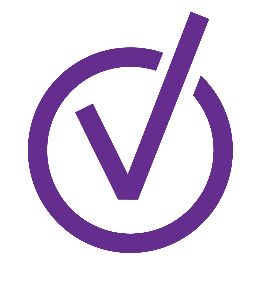 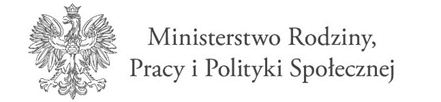 Solidarnościowy Fundusz Wsparcia Osób Niepełnosprawnych
Pakiet „Mój dom”
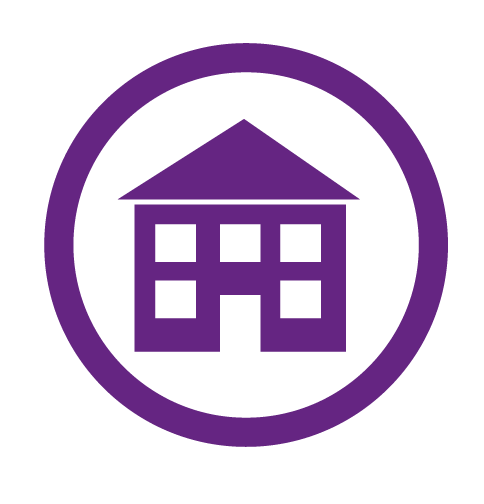 Centra opiekuńczo-mieszkalne
Budynki bez barier
Mieszkanie bez barier
ON ze spektrum autyzmu lub ON z niepełnosprawnościami sprzężonymi
Osoby niepełnosprawne 
o przeciętnych i niskich dochodach
Osoby niepełnosprawne 
z określonymi schorzeniami
Dla kogo?
Umożliwienie korzystania 
z systemu środowiskowego wsparcia

Zwiększenie uczestnictwa 
w życiu społecznym

Zapewnienie opieki 
i specjalistycznych usług
Bezzwrotne dofinansowanie na pokrycie części wydatków na likwidację barier architektonicznych budynków wielorodzinnych (windy, podjazdy)
Zaspokajanie potrzeb mieszkaniowych ON poprzez odpowiednie dostosowanie 
(w zależności od niepełnosprawności)
Po co?
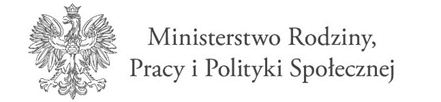 Solidarnościowy Fundusz Wsparcia Osób Niepełnosprawnych
Asystent osobisty osoby niepełnosprawnej
Osoby niepełnosprawne potrzebujące asystencji
Dla kogo?
Umożliwienie niezależnego życia, poprzez zapewnienie usługi asystenta osobistego.
Cel
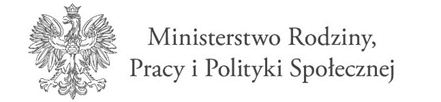 Solidarnościowy Fundusz Wsparcia Osób Niepełnosprawnych
Programy – innych resortów
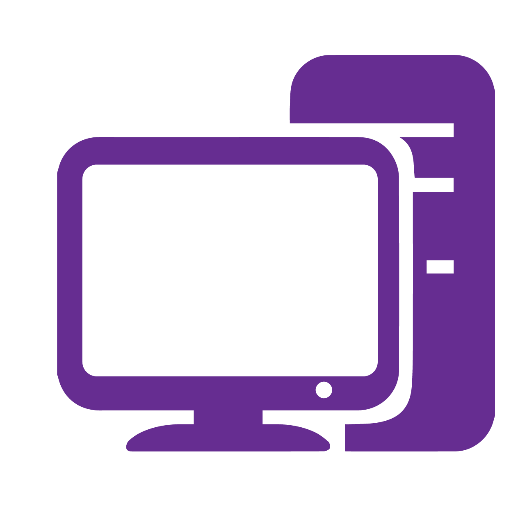 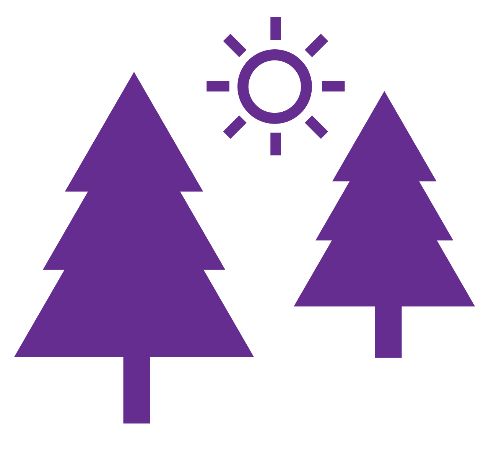 Działania cyfrowe
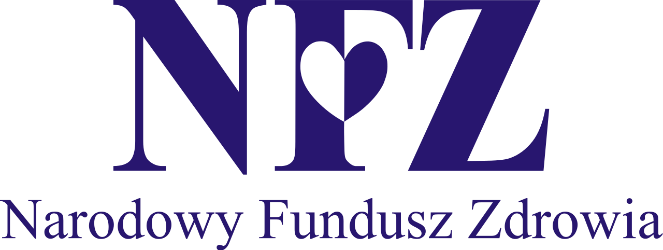 Specjalne świadczenia medyczne NFZ
Dostępne parki narodowe
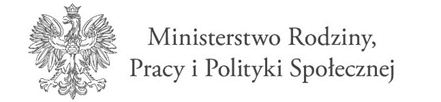 Solidarnościowy Fundusz Wsparcia Osób Niepełnosprawnych
Ministerstwo Zdrowia
Cel
Dedykowane specjalne świadczenia medyczne Narodowego Funduszu Zdrowia. 
Zakłada się utworzenie nowych produktów rozliczeniowych dedykowanych beneficjentom Programu zgodnie z definicjami zawartymi w ustawie o SFWON. 
Zakres świadczeń powinien dot. rehabilitacji.
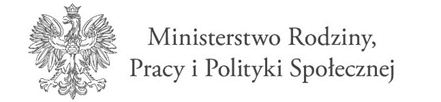 Solidarnościowy Fundusz Wsparcia Osób Niepełnosprawnych
Ministerstwo Środowiska
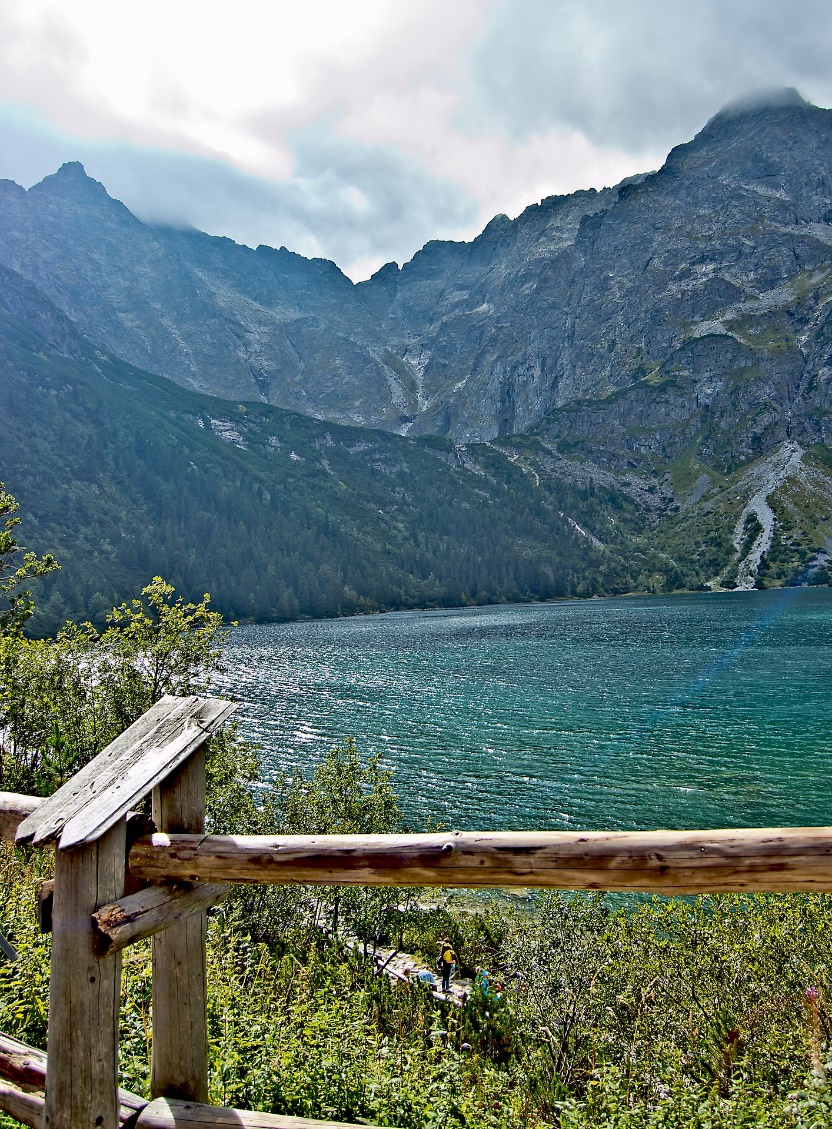 Przykładowe zadanie MORSKIE OKO BEZ BARIER
Dofinansowanie:
zakupu samochodu elektrycznego mieszczącego 2 osoby niepełnosprawne i 2 towarzyszące,
projektu i realizacji remontu zejścia nad staw, włącznie z budową rampy zjazdowej oraz dostosowania szlaku dookoła stawu (remont mostu, przebudowa nawierzchni, budowa podestów, niwelacja kąta podjazdów).
Cel
m.in. likwidacja barier i udostępnienie dla osób niepełnosprawnych 8 parków narodowych (tj. Babiogórski Park Narodowy, Bieszczadzki Park Narodowy, Park Narodowy Gór Stołowych, Pieniński Park Narodowy, Świętokrzyski Park Narodowy, Tatrzański Park Narodowy, Wielkopolski Park Narodowy, Wigierski Park Narodowy).
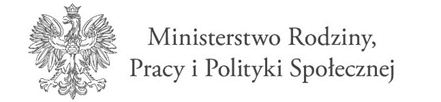 Solidarnościowy Fundusz Wsparcia Osób Niepełnosprawnych
Ministerstwo Cyfryzacji
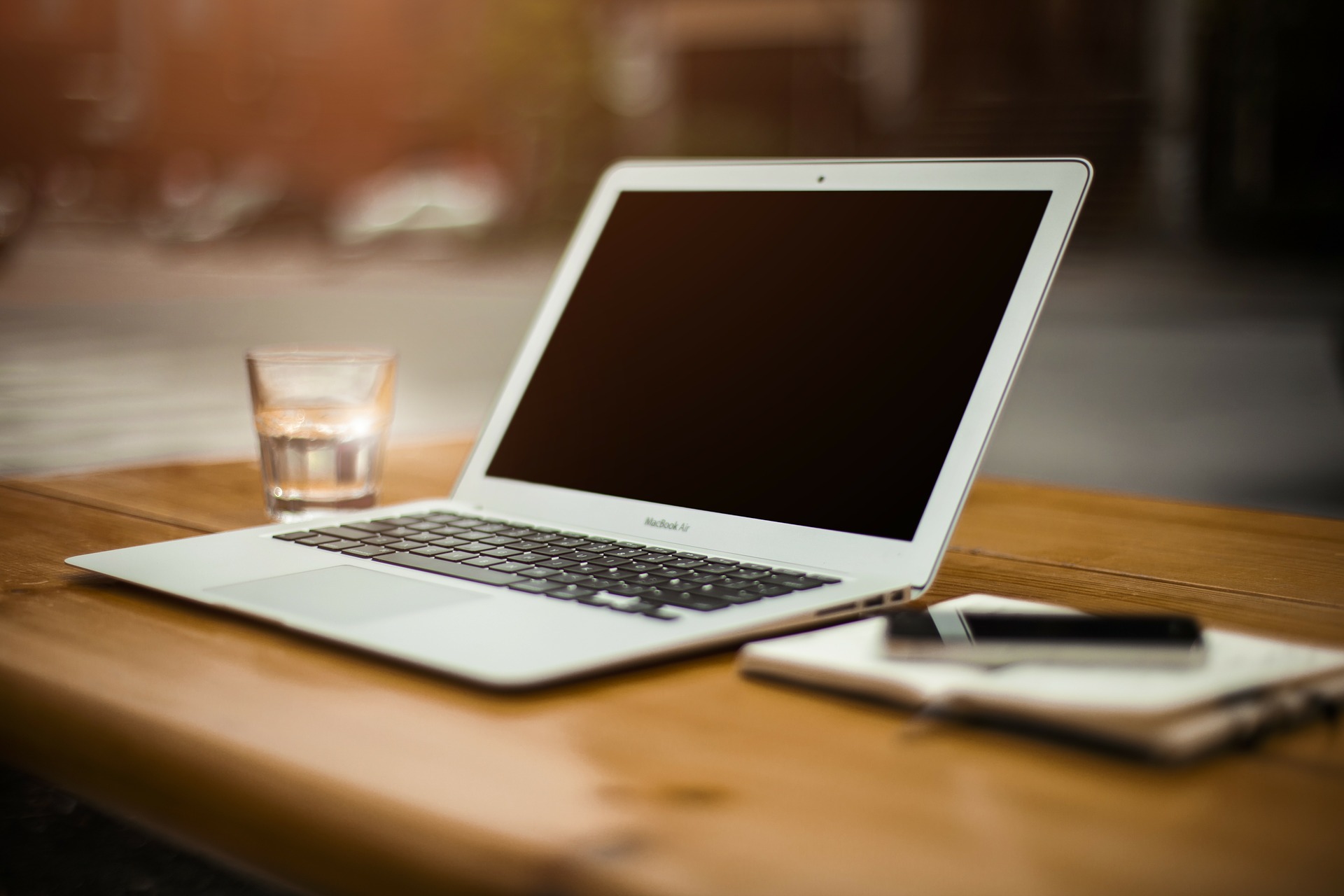 Cel
Działania cyfrowe 
m. in. dostosowanie stron lub aplikacji internetowych w ramach jednego punktu dostępu do informacji i e-usług państwa oraz wsparcie działań umożliwiających dostęp osób niepełnosprawnych do usług dostępu do szybkiego internetu.
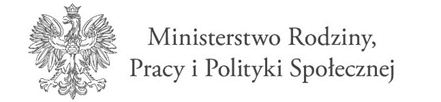 Solidarnościowy Fundusz Wsparcia Osób Niepełnosprawnych
Dziękuję za uwagę
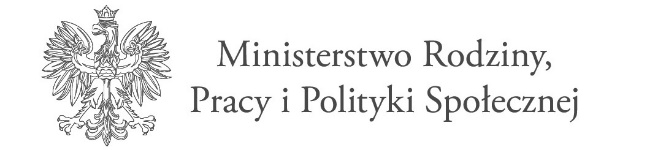